1
ΚΕΦΑΛΑΙΟ 10Εισαγωγή στις οικονομικές διακυμάνσεις
ΜΑΚΡΟΟΙΚΟΝΟΜΙΚΗ  - N. Gregory Mankiw
2
ΣΤΟ ΠΑΡΟΝ ΚΕΦΑΛΑΙΟ ΘΑ ΜΑΘΟΥΜΕ
Γεγονότα σχετικά με τον οικονομικό κύκλο 
Πώς η βραχυχρόνια περίοδος διαφέρει από τη μακροχρόνια 
Θα κάνουμε μια εισαγωγή στη συνολική ζήτηση
Θα κάνουμε μια εισαγωγή στη συνολική προσφορά στη βραχυχρόνια και στη μακροχρόνια περίοδο
Θα δούμε πώς το υπόδειγμα της συνολικής ζήτησης και της συνολικής προσφοράς μπορεί να χρησιμοποιηθεί στην ανάλυση των βραχυχρόνιων και μακροχρόνιων αποτελεσμάτων των «διαταραχών».
3
Γεγονότα σχετικά με τον οικονομικό κύκλο
Η μέση αύξηση του ΑΕΠ κυμαίνεται μεταξύ 3 και 3,5% τον χρόνο στη μακροχρόνια περίοδο, με μεγάλες διακυμάνσεις στη βραχυχρόνια περίοδο. 
Η κατανάλωση και η επένδυση κυμαίνονται με το ΑΕΠ, αλλά η κατανάλωση τείνει να είναι λιγότερο ευμετάβλητη και η επένδυση περισσότερο ευμετάβλητη από το ΑΕΠ.
Η ανεργία αυξάνεται στη διάρκεια των οικονομικών υφέσεων και μειώνεται στη διάρκεια των οικονομικών επεκτάσεων.
Νόμος του Okun: η αρνητική σχέση μεταξύ ΑΕΠ και ανεργίας.
4
Ρυθμοί αύξησης του πραγματικού ΑΕΠ
5
Ρυθμοί αύξησης του πραγματικού ΑΕΠ, της κατανάλωσης, της επένδυσης
Δείκτης επενδύσεων
Ποσοστιαία (%) μεταβολή έναντι των προηγούμενων τεσσάρων τριμήνων
Δείκτης πραγματικού ΑΕΠ
Δείκτης κατανάλωσης
6
Ανεργία
7
Νόμος του Okun
8
Σύνθετος δείκτης προπορευόμενων οικονομικών δεικτών
Δημοσιεύεται κάθε μήνα από την Conference Board, μια ιδιωτική ομάδα οικονομικών ερευνών.
Σκοπός του είναι η πρόβλεψη των μελλοντικών μεταβολών της οικονομικής δραστηριότητας κατά τους επόμενους 6 έως 9 μήνες.
Χρησιμοποιείται από επιχειρήσεις και την κυβέρνηση κατά την κατάρτιση των σχεδίων τους, παρά το γεγονός ότι δεν αποτελεί ακριβή πρόβλεψη του μέλλοντος.
9
Στοιχεία του σύνθετου δείκτη προπορευόμενων οικονομικών δεικτών
Μέσες εβδομαδιαίες ώρες εργασίας στη μεταποίηση 
Οι μέσες εβδομαδιαίες αρχικές αιτήσεις για επιδόματα ανεργίας
Οι νέες παραγγελίες για καταναλωτικά αγαθά και υλικά.
Οι νέες παραγγελίες για μη στρατιωτικά κεφαλαιουχικά αγαθά 
Δείκτης νέων παραγγελιών του ISM
Οι άδειες κατασκευής νέων ιδιωτικών κατοικιών
Δείκτης τιμών χρηματιστηριακών αξιών.
Δείκτης της πιστοληπτικής ικανότητας
Περιθώριο επιτοκίου (απόδοση 10ετούς κρατικού ομολόγου μείον το επιτόκιο ομοσπονδιακών κεφαλαίων)
Δείκτης των προσδοκιών των καταναλωτών
10
Σύνθετος δείκτης προπορευόμενων οικονομικών δεικτών, 1970-2012
11
Χρονικοί ορίζοντες στη μακροοικονομική
Μακροχρόνια περίοδος
Οι τιμές είναι εύκαμπτες και ανταποκρίνονται στις μεταβολές της προσφοράς και της ζήτησης. 
Βραχυχρόνια περίοδος
Πολλές τιμές είναι «άκαμπτες», παραμένοντας σε ένα προκαθορισμένο επίπεδο.
Η οικονομία συμπεριφέρεται πολύ διαφορετικά όταν οι τιμές είναι άκαμπτες.
12
Ανακεφαλαίωση της κλασικής μακροοικονομικής θεωρίας (Κεφάλαια 3-9)
Το προϊόν καθορίζεται από την πλευρά της προσφοράς: 
τις προσφερόμενες ποσότητες κεφαλαίου και εργασίας 
την τεχνολογία 
Οι μεταβολές στη ζήτηση για αγαθά και υπηρεσίες (C, I, G) επηρεάζουν μόνο τις τιμές, όχι τις ποσότητες. 
Υποθέτει ότι οι τιμές είναι πλήρως εύκαμπτες. 
Ισχύει στη μακροχρόνια περίοδο.
13
Όταν οι τιμές είναι άκαμπτες
… η παραγωγή και η απασχόληση εξαρτώνται από τη ζήτηση, η οποία επηρεάζεται από: 
 
τη δημοσιονομική πολιτική (G και T)
τη νομισματική πολιτική (M)
άλλους παράγοντες, όπως οι εξωγενείς μεταβολές στην κατανάλωση, C, ή στην επένδυση, I
14
Το υπόδειγμα της συνολικής ζήτησης και της συνολικής προσφοράς
Το κύριο ερμηνευτικό υπόδειγμα που χρησιμοποιούν οι οικονομολόγοι και οι πολιτικοί για να αναλύσουν τις οικονομικές διακυμάνσεις και να καταρτίσουν την πολιτική τους για τη σταθεροποίηση της οικονομίας 
Δείχνει πώς καθορίζονται το επίπεδο των τιμών και η συνολική παραγωγή 
Δείχνει πώς η συμπεριφορά της οικονομίας διαφέρει στη βραχυχρόνια και στη μακροχρόνια περίοδο
15
Συνολική ζήτηση
Η καμπύλη συνολικής ζήτησης δείχνει τη σχέση μεταξύ επιπέδου τιμών και ζητούμενης ποσότητας προϊόντος. 
Για την εισαγωγή στο υπόδειγμα AD-AS, στο παρόν κεφάλαιο χρησιμοποιούμε μια απλή θεωρία της συνολικής ζήτησης που βασίζεται στην ποσοτική θεωρία του χρήματος. 
Στα Κεφάλαια 10-12 αναπτύσσεται η θεωρία της συνολικής ζήτησης λεπτομερέστερα.
16
Η ποσοτική εξίσωση ως συνολική ζήτηση
Υπενθυμίζουμε, από το Κεφάλαιο 4, την ποσοτική εξίσωση: 
 
 				M V  P Y 
 
Για δεδομένες τιμές του M και του V, η εξίσωση αυτή συνεπάγεται μια αντίστροφη σχέση μεταξύ P και Y …
17
Η κατερχόμενη καμπύλη AD
Μια άνοδος του επιπέδου τιμών προκαλεί τη μείωση των πραγματικών χρηματικών διαθεσίμων (MIP), προκαλώντας μια μείωση της ζήτησης για αγαθά και υπηρεσίες.
18
Μετατόπιση της καμπύλης AD
19
Η συνολική προσφορά στη μακροχρόνια περίοδο
20
Η μακροχρόνια καμπύλη συνολικής προσφοράς
21
Μακροχρόνια αποτελέσματα μιας μείωσης στο M
22
Συνολική προσφορά στη βραχυχρόνια περίοδο
Πολλές τιμές είναι άκαμπτες στη μακροχρόνια περίοδο. 
Για τώρα (και έως το Κεφάλαιο 12), υποθέτουμε:
όλες οι τιμές, στη βραχυχρόνια περίοδο, είναι άκαμπτες, παραμένοντας σε ένα προκαθορισμένο επίπεδο. 
οι επιχειρήσεις είναι πρόθυμες να πωλήσουν όση ποσότητα θέλουν να αγοράσουν οι καταναλωτές σε αυτό το επίπεδο τιμών. 
Επομένως, η καμπύλη της βραχυχρόνιας συνολικής προσφοράς (SRAS) είναι οριζόντια
23
Η βραχυχρόνια καμπύλη συνολικής προσφοράς
Η καμπύλη SRAS είναι οριζόντια: το επίπεδο τιμών είναι σταθερό σε ένα προκαθορισμένο επίπεδο και οι επιχειρήσεις πωλούν οποιαδήποτε ποσότητα προϊόντος είναι διατεθειμένοι να αγοράσουν ο καταναλωτές.
24
Βραχυχρόνια αποτελέσματα μιας μείωσης στο M
25
Από τη βραχυχρόνια στη μακροχρόνια περίοδο
Με την πάροδο του χρόνου, οι τιμές γίνονται βαθμιαία «εύκαμπτες». Όταν συμβεί αυτό, οι τιμές θα αυξηθούν ή θα μειωθούν;

			
	 



Η προσαρμογή των τιμών είναι εκείνη
που κινεί την οικονομία στη μακροχρόνια ισορροπία της.
26
Βραχυχρόνια και μακροχρόνια αποτελέσματα του ΔM > 0
27
Διαταραχές!
Διαταραχές: εξωγενείς μεταβολές στη συνολική προσφορά και στη συνολική ζήτηση 
οι διαταραχές απομακρύνουν προσωρινά την οικονομία από την πλήρη απασχόληση 
παράδειγμα: εξωγενής μείωση της ταχύτητας κυκλοφορίας του χρήματος 
 
Αν η προσφορά χρήματος διατηρείται σταθερή, μια μείωση της ταχύτητας κυκλοφορίας του χρήματος, V, σημαίνει ότι οι άνθρωποι θα χρησιμοποιούν τα χρήματά τους σε λιγότερες συναλλαγές, προκαλώντας μια μείωση στη ζήτηση αγαθών και υπηρεσιών.
28
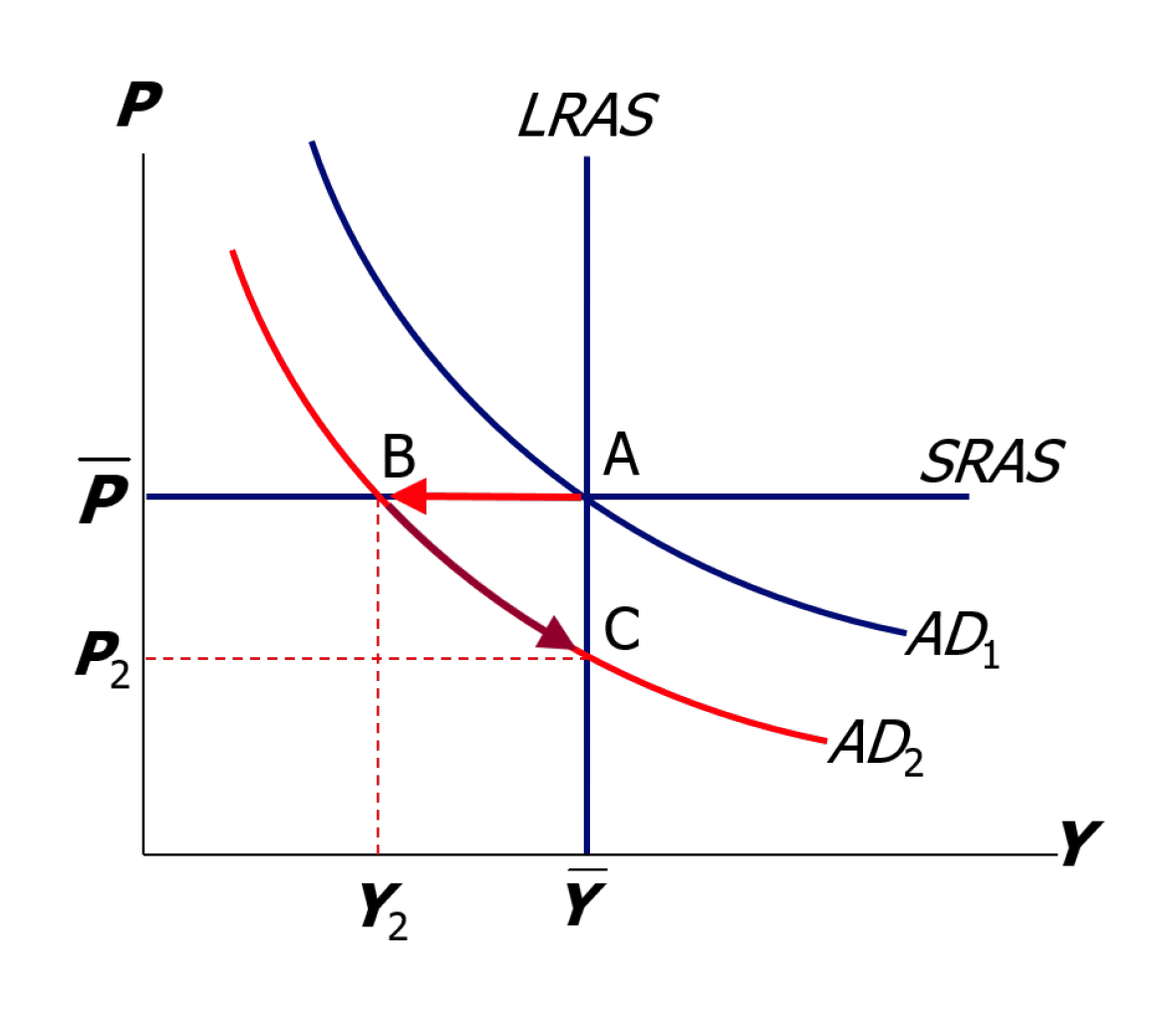 Τα αποτελέσματα μιας αρνητικής διαταραχής της ζήτησης
Η καμπύλη AD μετατοπίζεται προς τα αριστερά, η παραγωγή και η απασχόληση συμπιέζονται στη βραχυχρόνια περίοδο (Β).
Με την πάροδο του χρόνου, οι τιμές μειώνονται και η οικονομία κινείται προς τα κάτω, επί της καμπύλης ζήτησής της, προς την πλήρη απασχόληση (C).
29
Διαταραχές της προσφοράς
Μια διαταραχή της προσφοράς μεταβάλλει το κόστος παραγωγής και επηρεάζει τις τιμές που ζητούν οι επιχειρήσεις για τα προϊόντα τους (οι διαταραχές αυτές ονομάζεται επίσης διαταραχές τιμών)
Παραδείγματα δυσμενών διαταραχών της προσφοράς: 
Οι κακές καιρικές συνθήκες μειώνουν τις αποδόσεις καλλιεργειών, αυξάνοντας τις τιμές.  
Εργαζόμενοι οργανώνονται σε συνδικάτα και ζητούν αυξήσεις μισθών. 
Νέες περιβαλλοντικές ρυθμίσεις απαιτούν από τις επιχειρήσεις να μειώσουν τις εκπομπές ρύπων. Οι επιχειρήσεις ζητούν υψηλότερες τιμές για τα προϊόντα τους για να καλύψουν το κόστος συμμόρφωσης στη νέα περιβαλλοντική νομοθεσία. 
Οι ευνοϊκές διαταραχές της προσφοράς μειώνουν το κόστος και τις τιμές.
30
ΜΕΛΕΤΗ ΠΕΡΙΠΤΩΣΗΣ: Οι κρίσεις πετρελαίου της δεκαετίας του 1970, Μέρος 1
Αρχές της δεκαετίας του 1970: ο ΟΠΕΚ έθεσε σε εφαρμογή μια συντονισμένη μείωση της προσφοράς πετρελαίου.
 Οι τιμές του πετρελαίου αυξήθηκαν 
	11% το 1973 
		68% το 1974
			16% το 1975 
 Οι απότομες αυτές αυξήσεις της τιμής του πετρελαίου είναι διαταραχές της προσφοράς, επειδή έχουν σοβαρό αντίκτυπο στο κόστος παραγωγής και στις τιμές.
31
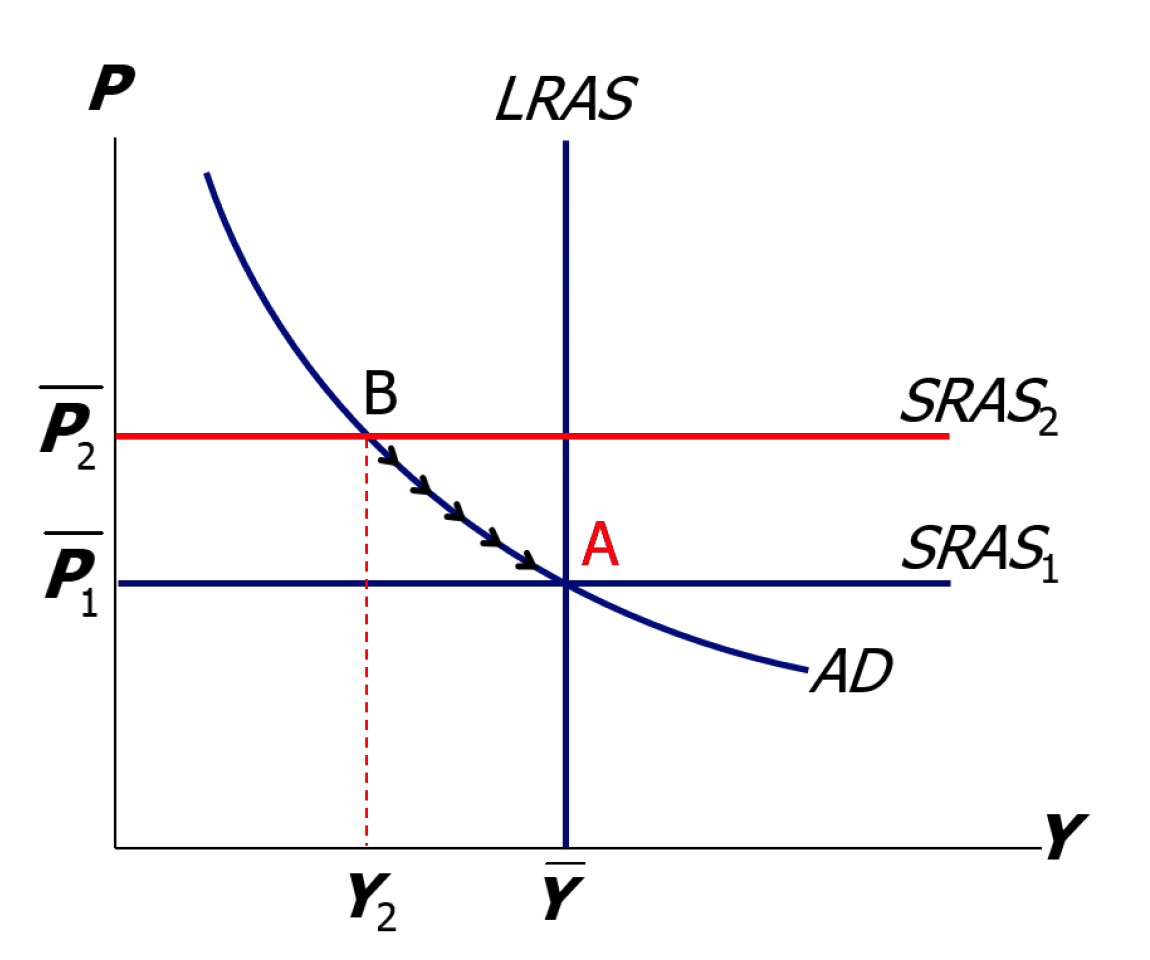 ΜΕΛΕΤΗ ΠΕΡΙΠΤΩΣΗΣ: Οι κρίσεις πετρελαίου της δεκαετίας του 1970, Mέρος 2
Η διαταραχή της τιμής του πετρελαίου μετατόπισε την καμπύλη της βραχυχρόνιας συνολικής προσφοράς (SRAS), προκαλώντας τη μείωση της παραγωγής και της απασχόλησης (B).
Αν δεν σημειωθούν και άλλες διαταραχές τιμών, οι τιμές θα μειωθούν με την πάροδο του χρόνου και η οικονομία θα επανέλθει στο επίπεδο της πλήρους απασχόλησης (A).
32
ΜΕΛΕΤΗ ΠΕΡΙΠΤΩΣΗΣ: Οι κρίσεις πετρελαίου της δεκαετίας του 1970, Mέρος 3
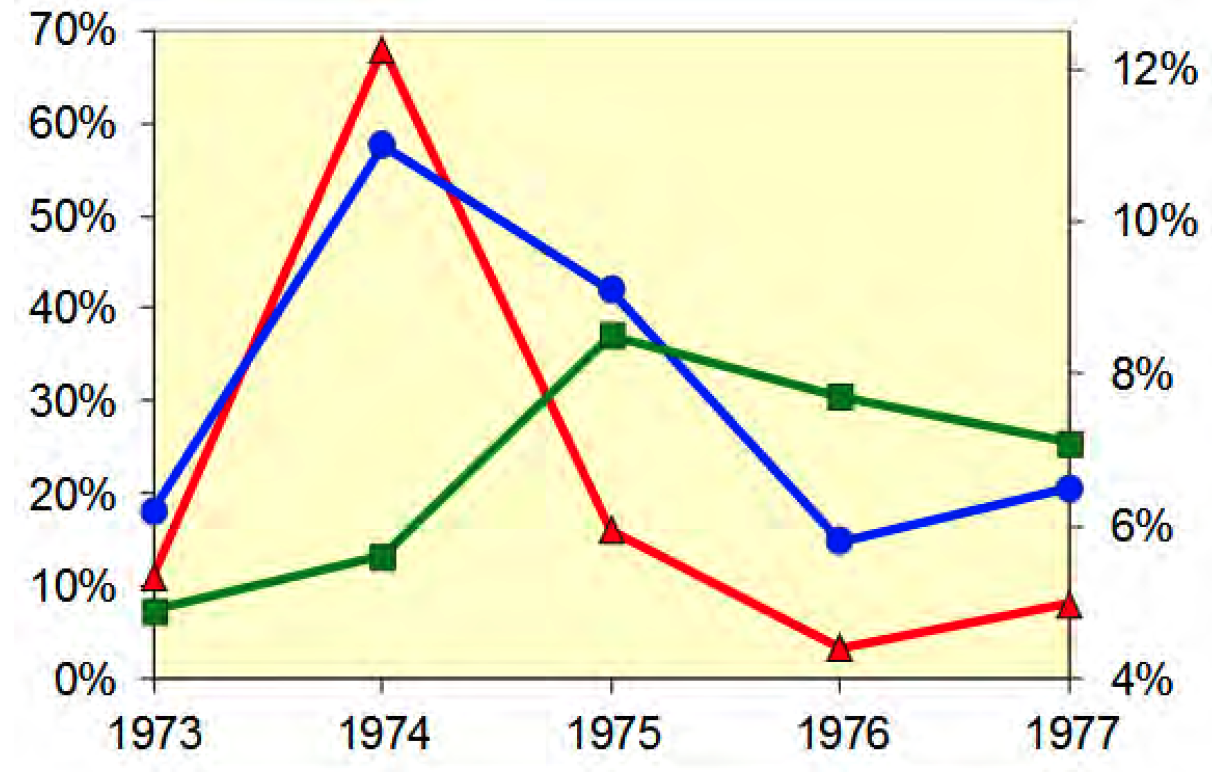 Προβλεπόμενα αποτελέσματα της κρίσης πετρελαίου:
στον ρυθμό πληθωρισμού
στην παραγωγή ($)
 στην ανεργία

… και ακολούθως, η βαθμιαία ανάκαμψη
Μεταβολή των τιμών πετρελαίου (αριστερή κλίμακα)
Ρυθμός πληθωρισμού – CPI (δεξιά κλίμακα)
Ποσοστό ανεργίας (δεξιά κλίμακα)
33
ΜΕΛΕΤΗ ΠΕΡΙΠΤΩΣΗΣ: Οι κρίσεις πετρελαίου της δεκαετίας του 1970, Mέρος 4
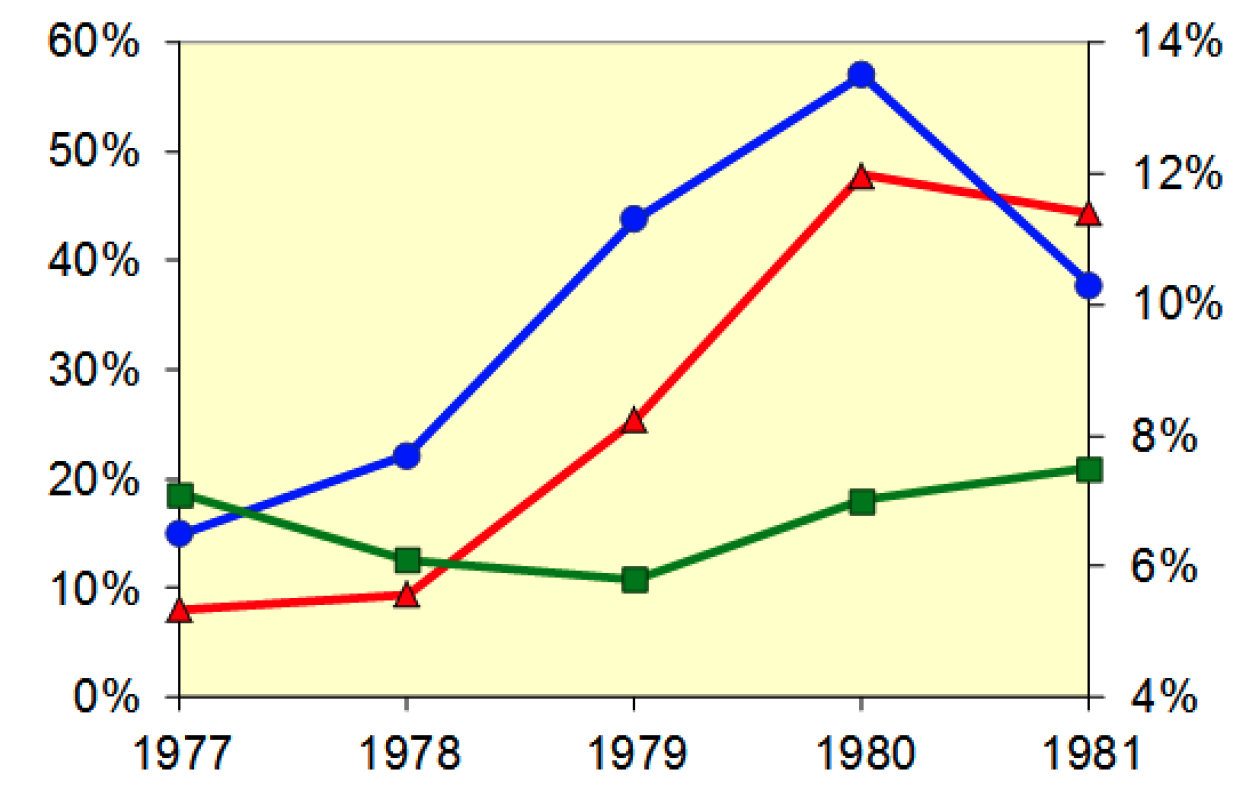 Τέλη της δεκαετίας του 1970: Καθώς η οικονομία ανέκαμπτε, οι τιμές του πετρελαίου ανέβηκαν ξανά, προκαλώντας άλλη μία μεγάλη διαταραχή της προσφοράς!
Μεταβολή των τιμών πετρελαίου (αριστερή κλίμακα)
Ρυθμός πληθωρισμού – CPI (δεξιά κλίμακα)
Ποσοστό ανεργίας (δεξιά κλίμακα)
34
ΜΕΛΕΤΗ ΠΕΡΙΠΤΩΣΗΣ: Οι κρίσεις πετρελαίου της δεκαετίας του 1980
Δεκαετία του 1980: Μια ευνοϊκή διαταραχή της προσφοράς – το αποτέλεσμα ήταν η σημαντική πτώση των τιμών πετρελαίου.  
Όπως το υπόδειγμα προβλέπει, ο πληθωρισμός και η ανεργία μειώθηκαν.
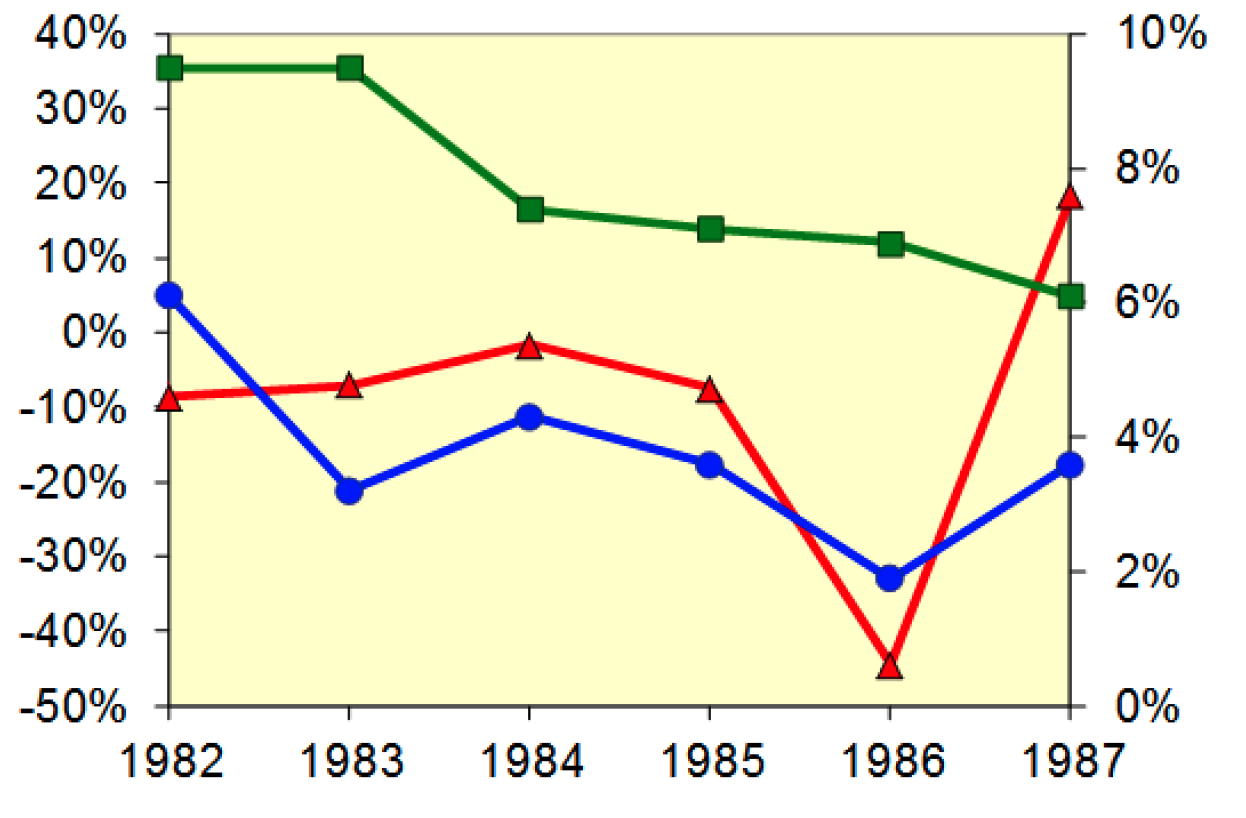 Μεταβολή των τιμών πετρελαίου (αριστερή κλίμακα)
Ρυθμός πληθωρισμού – CPI (δεξιά κλίμακα)
Ποσοστό ανεργίας (δεξιά κλίμακα)
35
Πολιτική σταθεροποίησης
Πολιτική σταθεροποίησης: μέτρα οικονομικής πολιτικής που αποσκοπούν στη μείωση της σοβαρότητας των βραχυχρόνιων οικονομικών διακυμάνσεων. 
Παράδειγμα: η χρησιμοποίηση της νομισματικής πολιτικής για την αντιμετώπιση των αποτελεσμάτων των δυσμενών διαταραχών.
36
Σταθεροποίηση της παραγωγής με τη νομισματική πολιτική, Mέρος 1
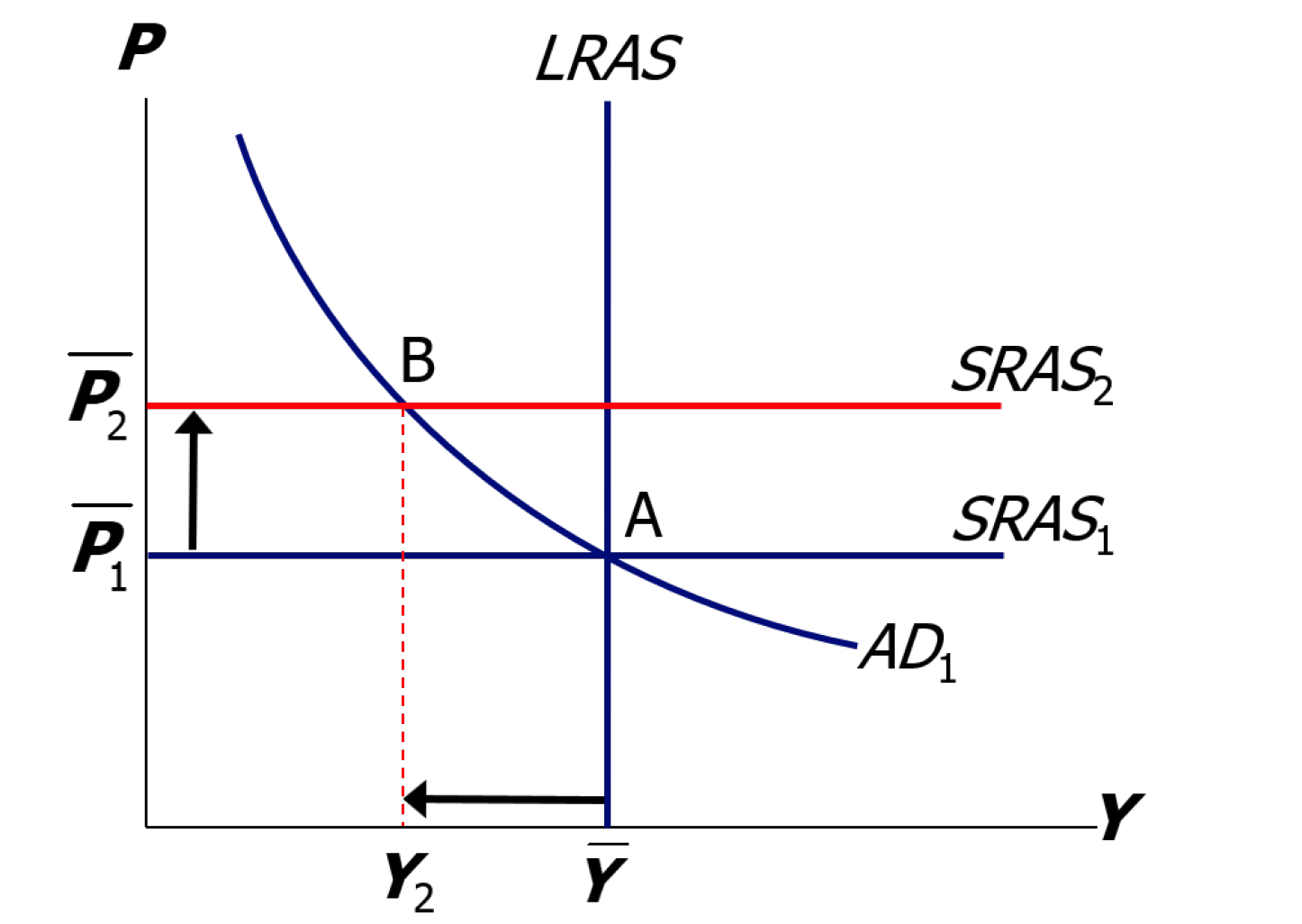 Η δυσμενής διαταραχή της προσφοράς κινεί την οικονομία στο σημείο Β.
37
Σταθεροποίηση της παραγωγής με τη νομισματική πολιτική, Μέρος 2
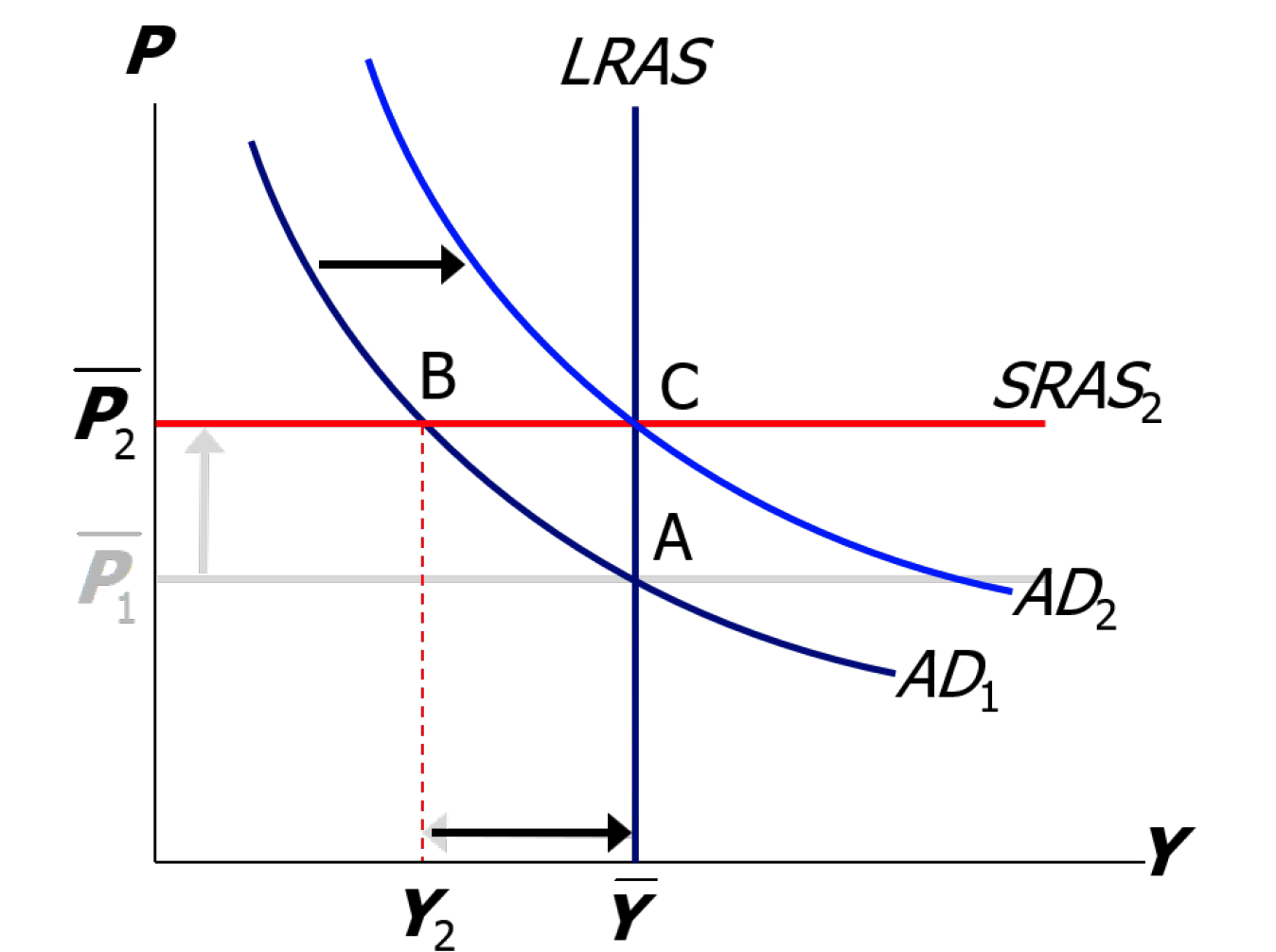 Ωστόσο, η Ομοσπονδιακή Τράπεζα αντιμετωπίζει τη διαταραχή αυξάνοντας τη συνολική ζήτηση (C).
Αποτελέσματα: Το P είναι σταθερά υψηλότερο, αλλά το Y παραμένει στο επίπεδο της πλήρους απασχόλησης.
38
ΠΕΡΙΛΗΨΗ ΚΕΦΑΛΑΛΙΟΥ, ΜΕΡΟΣ 1
Στη μακροχρόνια περίοδο: οι τιμές είναι εύκαμπτες, η παραγωγή και απασχόληση βρίσκονται πάντοτε στα φυσικά τους επίπεδα, και η κλασική θεωρία ισχύει. Στη βραχυχρόνια περίοδο: οι τιμές είναι άκαμπτες και οι διαταραχές μπορούν να απομακρύνουν την παραγωγή και την απασχόληση από τα φυσικά τους επίπεδα.
Η συνολική ζήτηση και η συνολική προσφορά: είναι ένα πλαίσιο για την ανάλυση των οικονομικών διακυμάνσεων.
39
ΠΕΡΙΛΗΨΗ ΚΕΦΑΛΑΛΙΟΥ, ΜΕΡΟΣ 2
Η καμπύλη συνολικής ζήτησης είναι κατερχόμενη (έχει αρνητική κλίση).
Η μακροχρόνια καμπύλη συνολικής προσφοράς είναι κάθετη, επειδή η παραγωγή εξαρτάται από την τεχνολογία και από τις προσφερόμενες ποσότητες συντελεστών της παραγωγής, και όχι από τις τιμές.
Η βραχυχρόνια καμπύλη συνολικής προσφοράς είναι οριζόντια, επειδή οι τιμές είναι άκαμπτες, παραμένοντας σε ένα προκαθορισμένο επίπεδο.
40
ΠΕΡΙΛΗΨΗ ΚΕΦΑΛΑΛΙΟΥ, ΜΕΡΟΣ 3
Οι διαταραχές της συνολικής ζήτησης και της συνολικής προσφοράς προκαλούν διακυμάνσεις στο ΑΕΠ και την απασχόληση στη βραχυχρόνια περίοδο. 
Η Ομοσπονδιακή Τράπεζα προσπαθεί να σταθεροποιήσει την οικονομία με τη νομισματική πολιτική.